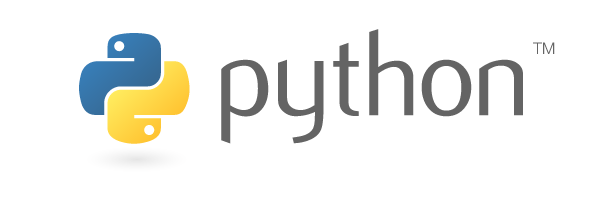 Tehnične podrobnosti
Python 3
Python 2 ni ok!
http://www.python.org/download/releases/3.2.2/
Razvojno okolje IDLE
Lupina za interaktivno delo.
Urejevalnik teksta za tvorbo datotek Python. Nudi barvanje kode in avtomatske zamike.
Interaktivna “lupina”
Enostavno učenje jezika
Enostavno preizkušanje različnih funkcij
Enostavno preskušanje lastnih modulov
Ukaze tipkamo kot odgovor na pozivnik (“prompt”):

>>> print ("Pri ŠPIRI se učimo Python")
Pri ŠPIRI se učimo Python 
>>> x = 12*2
>>> x//5
4
>>> # To je komentar
Uporaba
Kar tipkamo v lupini, se po Enter takoj izvede
Prejšnji ukaz: Alt-P
Naslednji Alt-N
Nato popravljanje
Ni možnosti shranjevanja samo ukazov
Save shrani celotno vsebino lupine
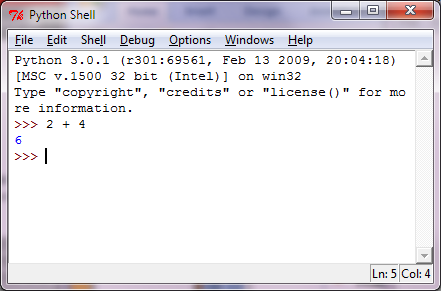 Python kot računalo
Osnovni aritmetični operatorji:
+ (vsota)
- (razlika)
* (produkt)
** (potenca)
/ (kvocient)
// (celoštevilski kvocient)
% (ostanek pri deljenju)
Vgrajene funkcije:
abs(x) - absolutna vrednost števila x
int(x) - celi del števila x
min(a, b, c, ...) - najmanjša vrednost
max(a, b, c, ...) - največja vrednost
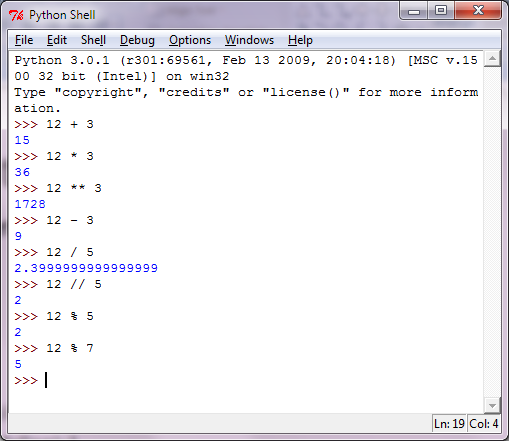 Preizkus "v živo"
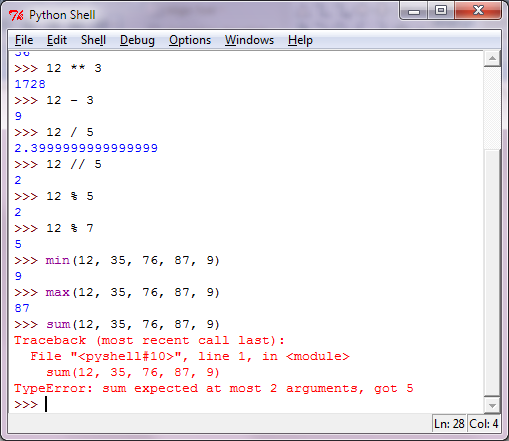 Preizkus "v živo"
Izpisovanje
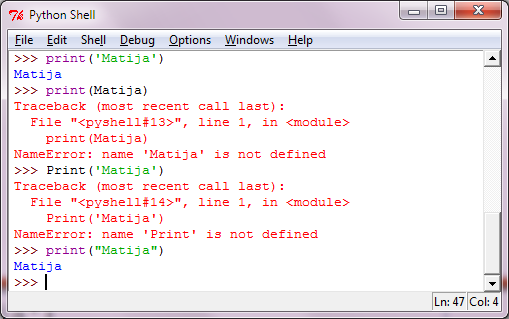 print('Matija')
print(Matija)
Print('Matija')
print("Matija")
Izpisovanje
Male / velike črke v ukazih so torej pomembne
print(niz)
Niz:
Poljubno zaporedje med ' '
Uporabljamo lahko tudi " "
 print(niz1, niz2, niz3)
Vmes so presledki
Ali pa ne ;-)
print('a', 'b', 'c', sep = ':')
print('a', 'b', 'c', sep = ' -#- ')
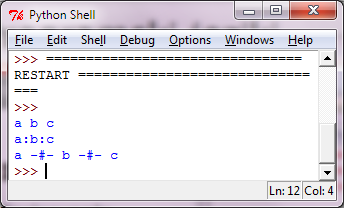 Delamo v urejevalniku
Ko smo se naveličali neposrednih odzivov
In nerodnega popravljanja "zatipkov" 
File/New Window
V novem oknu takoj
File/Save
V ustrezni imenik
PrviProgram.py
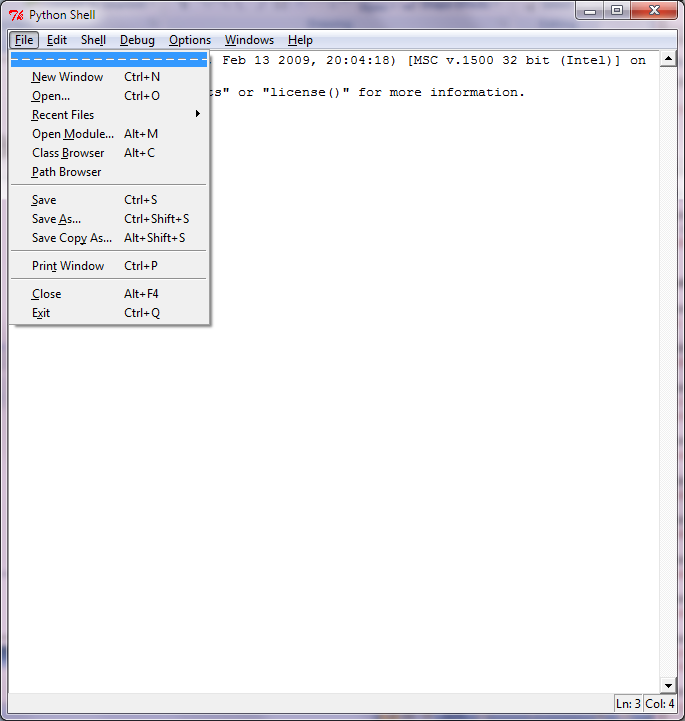 Lupina / urejevalnik
Kar tipkamo v lupini, se takoj izvede
Prejšnji ukaz: Alt-P
Nato popravljanje
Ni možnosti shranjevanja
Kar natipkamo v urejevalniku
Sestavni del datoteke
Se ne izvede takoj
F5 / Run – Run module
Izvedba vrstico po vrstico
Prvi "pravi" program
Napišimo program, ki izpiše naslov
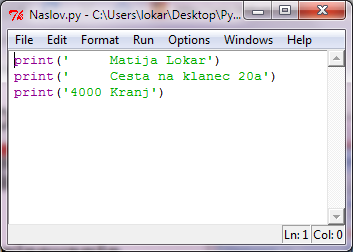 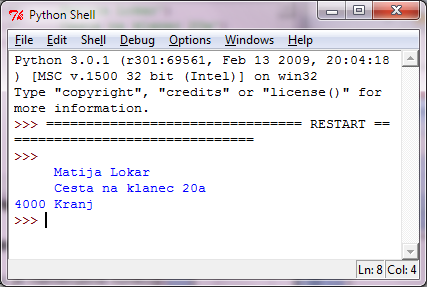 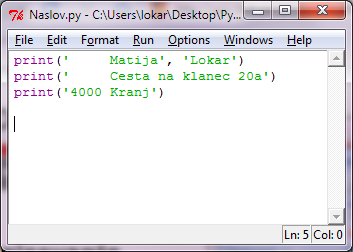